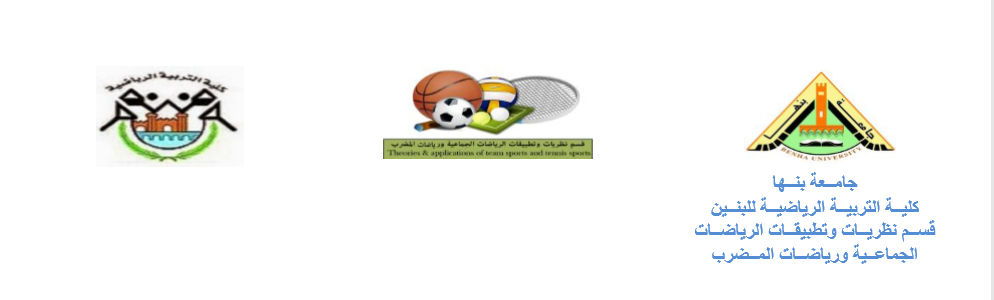 الفرقة الرابعة 
مقرر تخصص رياضات القسم
تخصص كرة السله
اعداد 
ا.م.د/ محمد رمضان لطفى
استاذ مساعد بقســم نظريــات وتطبيقــات الرياضــات الجماعــية ورياضــات المــضرب
*الأنماط الرئيسية للدفاع الفريقى 
 
طريقة دفاع رجل لرجل 
 
         تعد المبادئ الأساسية لدفـاع رجـل لرجـل هـي الأسـاس لكـل أنواع الدفاع فـي ريـاضة كرة الســلة  ويجب على كل لاعب أن يتعلم كيفية الدفاع الفردي ضد المهاجم بالكرة أو بدونـها بغـض النـظر عن نوع دفاع الضاغط   دفاع مختلط ، دفاع منطقة ، رجل لرجل . يستخدمه الفريق سواء كان الدفاع 
 
         تعتبر طريقة الدفاع رجل في كرة السلة أكـثر الطـرق الدفاعيـة ايجـابية حيـث يـتميز أداء اللاعبيـن بالجراءة والمحاولة المستميتة والفعـالة لكـسر هـجوم الـفريق المـضاد وفـرض سـيطرة دفاعيـة على كـل لاعب من لاعبي الفريق المضاد وتتطلب هذه الطريقة يقظة وسرعة فائقة من أعضاء الفريق.
الهدف من طريقة الدفاع رجل لرجل 
 
          تهدف هذه الطـريقة إلى منع الـفريق المهــاجم من إصـابة الهــدف وذلـك بان يتولـى كل لاعـب مـن لاعـبي الفـريق المـدافع احد لاعـبي الفـريق المهـاجم محـاولا حراسـته ومتابعـته لمنـعة من اسـتلام كــرة أو تصويب هدف أو اشتراكه في تنفيذ خطة هجومية .
 
أهم النقاط التي يجب مراعاتها عن تنفيذ طريقة دفاع رجل لرجل 
 
يجب أن يقف المدافع الوقفة الدفاعية الصحيحة .
يجب ان يكون المدافع سريع الاستجابة متميزا يحسن التصرف فى متابعته للمهاجم .
يقف المدافع بين المهاجم والسلة التي يصوب عليها بحيث يكون هناك خط مستقيم وهمي يصل بين المهاجم والمدافع والسلة  .
يجب أن يكون نظر المدافع دائما على خصمه المهاجم ويفضل ان يكون النظر على الخصم والكرة معا .                                                                                     (41:3)
 
أنواع طرق الدفاع رجل لرجل 
 
بالنسبة للمسافات بين المدافع والمهاجم 
 
أ- الدفاع رجل لرجل عن قرب
 
          وفى هـذه الطريقة يقتـرب المـدافع مـن المهـاجم بمـسافة مـتر تقريبا على إلا يسمح المدافع للمـهاجم بالـخداع والـمرور مـنة وتسـتخدم هـذه الطريقـة عـقب إنهـاء الـمهاجم للمحـاورة أو تواجـده أسـفل السـلة أو عـند محاولته للتصويب .
ب- الدفاع رجل لرجل عن بعد 
 
          وفى هذه الطريقة تكون المسافة بن الـمدافع والمهـاجم متـرين تقريبـا وتستخـدم عـادة عـند فـقد المهـاجم للكرة وابتعاده عن السلة وقبل شروع المهاجم فى عملية المحاورة خوفا من خداعة .
ت- الدفاع رجل لرجل الضاغط 
 
           وفى هذه الطريقة يكاد يلتصق اللاعب المدافع باللاعب المهاجم وتستخدم عادة للحصـول عـلى الكـرة مـن المهاجمين في أسرع وقت أو أجبارة على عدم التمكن من التمرير أو الاستلام أو التصويب .
 
 
ث- الدفاع رجل لرجل بالسقوط أو الاقتراب
 
          وفى هذه الطريقة يقترب  المدافع من اللاعب المهاجم عندما تقـترب الكـرة من اللاعـب المـهاجم حـتى إذا وصلته ضغط علية ويبتعد المدافع عن المهاجم كلما ابتعدت الكرة عن المهاجم . 
 
بالنسبة لملازمة الدفاع لخصمه المهاجم 
 
أ- الدفاع رجل لرجل بالتحديد 
 
          وفى هذه الطريقة يلازم المدافع خصمه الذي تم تحديده طوال الوقت الذي يبـقى فيـه المهـاجم فـي الملعب ويتركه حتى لو قام المهاجم او زملائه بعمليات المناورات أو الستار .
ب- الدفاع رجل لرجل بالالتقاط
 
          وفى هذه الطريقة يتم حراسة اللاعب المهاجم الـذي يـتواجد فـي الملعـب أمـام الـمدافع اى يلتقــط الـمدافع اقـرب مهـاجم لـه ويقـوم بحراسـته ويتـرك الـذي كـان يقـوم بحراسـته إلى اقرب زمـيل لـه ليـقوم بالحراسة 
 
ت- الدفاع رجل لرجل بالتغيير 
 
        وفى هذه الطريقة يقوم المدافع الذي أديت ضده عملية الستار بتبديل حراسة المهاجم الذي يحرسه وينتقل إلى حراسة مدافع أخر بينما يتولى زميل له حراسة خصمه الأو
بالنسبة لمناطق وحدود الملعب 
أ- الدفاع رجل لرجل في منطقة الرمية الحرة .
          وفية يدافع افرد الفريق حول منطقة الرمية الحرة لفريقهم حيث يحرس كل مدافـع المـهاجم الـذي يتولى مراقبته ويتحرك معه مراعيا شروط المراقبة السابقة .
ب- الدفاع رجل لرجل في منتصف الملعب.
         وفية يدافع أفراد الفريق عند خط المنتصف بالملعب حيث يستقبل كـل مدافع للمهـاجم الـذي يتـولى مراقبته عند منتصف الملعب. 
ت- الدفاع رجل لرجل من الحد النهائي ( الدفاع الضاغط ) .
          وفـية يدافـع أفـراد الفـريق مـن الـحد النـهائي للملعـب اى بـمجرد اسـتلام المـهاجم للـكرة وتـكون الحراسة في كل مكان بالملعب .
مميزات طريقة الدفاع رجل لرجل 
 
أ- تساعد على رفع الروح المعنوية للفريق والرغبة في النضال حتى النهاية .  
ب- قدرتها على إجبار المهاجم أن يلعب مرغما ويسلك سلوكا ضد رغبته .
ت- تحديد المسؤولية الدفاعية وهي بذلك تثير كبرياء اللاعب المدافع . 
ث- استغلال نواحي الضعف فى الفرق المهاجمة عند وجود لاعب بطي مثلا .
ج- استخدام هذا النوع من الدفاع يكون بمثابة صلاحية لاستخدام الأنواع الأخرى من الدفاع .
ح- يستخدم ضد اللاعبين الذين يجيدون التصويب من مسافات بعيدة ومتوسطة .
 
عيوب طريقة الدفاع رجل لرجل 
 
أ- خطا اللاعب المدافع بعصب تغطيته .
ب- عرضة لكثير من الخطط والمناورات الهجومية .
ت- إذا كان لاعب واحد ضعيف دفاعيا في الفريق يؤثر ذلك على الفريق بأكمله .
ث- لا يمكن ضمان وجود المميزات الدفاعية التي تقابل المميزات الهجومية في كل الفرق المضادة .
ج- كثرة الأخطاء الشخصية للاعبين المدافعين في هذة الطريقة عن غيرها من الطرق الأخرى .
ح – لا تعتبر قاعدة جيدة لتنفيذ الهجوم المضاد الخاطف عند استلام الكرة. 
 
مبادئ الدفاع الضاغط
 
أ- قيام المدافع بإجبار المهـاجم الـذي يحرسـه علـى إيقـاف المـحاورة والـعمل علـى تقـيد حركتـه وتوجـيه اللاعب الحائز على الكرة عن طريق الحركة النشيطة وإزعاجه باسـتمرار ويقـوم بـقية المدافعـين بتغطـية خط التمرير حتى يمكن قطع الكرة
ب- عندما يكون هناك خطر من احتمال التهديد المباشر للسلة كما في حالة هـروب  المـهاجم مـن المـدافع الذي يحرسه واستقباله الكرة من زميلة المهاجم فعلى المدافع أن يسرع في مكان يكون فيه بين المــهاجم والسلة .
 
ت- محاولة إجبار اللاعب المهاجم على التوجيه نوح الحد الجانبي للملعب ( لو أمكن نحو الـيد الضعـيفة ) وفى اى حال على المدافع إلا يعطى المهاجم الفرصة للاختراق والدخول على السـلة من منتصـف الملعـب بالإضافة الى أجبارة على إيقاف المحاورة ومحاولة الاستحواذ على الكرة .
 
ث- أثناء وعقب نهاية المحاورة يجب تنفيذ الدفاع المزدوج ولتحـقيق هـذا الغـرض يتـرك المـدافع الثـاني المهاجم الذي يحرسه بصورة مؤقتة حيث يتولى مدافع ثالث مراقبته ويقوم كلا المدافعين بمحاولة شد أو ضرب الكرة من بين يدي المهاجم أو جعله يؤدى تمريره خاطئة .
 
ج- على الرغم من انتشار المدافعيـن فـي كـل أرجـاء الملـعب إلا أنـهم يكـونوا قـادرين علـى حـراسة أكـثر المهاجمين خطورة في مهارة التصويب في الوقت المناسب .                                               (44:3)
 
الجوانب السلبية لدفاع رجل لرجل الضاغط 
 
أ- يستغرق وقتا في تشكيلة وبالتالي لا يمكن استخدامه دائما عندما يعود الفريق للدفاع .
 
ب- يتطلب قدرا كبيرا من عنصر التحمل وربما يكون غير مناسب لبعض الفرق غيـر المـعدة إعـدادا بدنـيا جيدا 
ث- عندما يتمكن المنافسين من الهـروب مـن الدفـاع تـكون لديهـم ممـيزات هجومـية تخـلق مواقـف مـثل (4مهاجمين على 3مدافعين  )أو (3مهاجمين على مدافعين 2) .
 
ج- الخطأ الدفاعي من اى لاعب مدافع يجعل فرصة التسجيل سهلة بالنسبة للفريق المهاجم.          (45:3)
طريقة دفاع المنطقة 
 
          تعتبر طريقة دفاع المنطقة في كرة السلة من الطرق ذات الأهـمية والشائع استخدامها بين الفـرق ومناسـبتها لجـميع الأعـمار السـنية وفـى هذه الطـريقة يتعاون أفراد الفريق جميعا للدفاع على السلة ضد هجوم الخصم حيث يكلف كل لاعب بالدفاع عن منطقة محددة للقيام بحراستها قريبا من سلته لكـي يشــكل الفريق وحدة دفاعية متماسكة قريبا من سلتهم 
 
الهدف من طريقة دفاع المنطقة 
 
          تهدف هذه الطريقة إلى منع الخصم مـن إصـابة الهـدف وذلـك باـن يتولـى كـل لاعـب الدفـاع عـن منطقة محددة قريب مـن سـلة المدافعـين وحـتى لا يتمـكن الفـريق المهـاجم مـن التــصويب مـن المســافات القريبة .
 
نقاط يجب مراعاتها عن استخدام طريقة دفاع المنطقة 
 
أ- يجب وضع كل لاعب في المنطقة التي يستطيع حراستها وحيث امكانياتة الدفاعية .
ب- يكون نظر  اللاعب المدافع على الكرة أولا ثم اللاعب المهاجم ثانيا .
ت- يجب على اللاعبين أن يحتلوا أماكنهم المحددة للدفاع في أسرع وقت .
ث- يجب أن يحافظ لاعبي الدفاع على رفع الذراعين عليا أثناء الدفاع .
ج- بعد تصويب  الفريق المنافس يجب على المدافعين ان يستديروا للخلف ليحجزوا كل منهم اقرب مهاجم في منطقته .
 
.
متى يستخدم الدفاع عن المنطقة 
أ- في بداية المباراة كمحاولة لجس نبض الفريق الأخر واكتشاف نقاط القوة والضعف للفريق المنافس.
ب- عند ارتفاع مستوى المهارات الدفاعية الأساسية للفريق .
ت- عند وجود عدد من اللاعبين المدافعين طوال القامة يستطيعوا استلام الكرات المرتدة .
ث- عندما يجيب  الفريق المدافع عملية المناورة والتغطية الدفاعية .
ج- يفضل استخدامها عند زيادة عدد الأخطاء الشخصية للفريق .
ح- يفضل استخدامها إذا كان الفريق الخصم يتميز بالتصويب من قرب. 
خ- تستخدم إذا كان الفريق المضاد بة لاعب أو عدد من لاعبي الارتكاز الأقوياء
مميزات طريقة دفاع المنطقة 
 
أ- اكتساب روح التعاون الدفاعي الجماعي للفريق .
ب- يوضع كل لاعب في انسب مكان لقدراته الدفاعية .
ت- يمكن تكون مثلث دفاعي قوى للحصول على الكرات المرتدة .
ث- يمكن تغطية الضعف الفردي في الدفاع .
ج- قاعدة قوية لبدا هجوم سريع خاطف ومنظم .
ح- يقل فيها فرص ارتكاب الاخصاء الشخصية .
خ- ليست عرضة لكثير من مناورات الهجوم مثل باقي أنواع الدفاع الأخرى .
د- محاولته التغلب على ميزة ارتفاع قامة بعض لاعب الفريق المنافس
عيون طريقة دفاع المنطقة 
 
أ- دفاع سلبي اى لا يمكن الخروج من المنطقة الدفاعية لمقابلة المهاجم .
ب- استخدامها غير فعال مع الفرق التي تجيب التصويب من المسافات البعيدة والمتوسطة .
ت- تعتمد على انتظار المهاجمين مما يسمح للمهاجمين بتنظيم صفوفهم وألعابهم .
ث- يكون استخدامها غير مجدي لو أن الفريق مهزوم بفارق بسيط في الدقائق الأخيرة من المباراة .
ج- تحريك الكرة بين المهاجمين يقابله حركة من جميع لاعب الفريق المدافع مما يعمل على إمكانية. اجادهم 
 
          ويتـميز هـذا الدفـاع بتكتل المدافعين في المنطقة المحرمة وفية يكون كـل لاعـب مسئولا عن منطقة معينة وعلية أن يدافع ضد اى مهاجم أو أكثر يتـحرك فـي هـذه المنطـقة كمــا أن علــية أن يـقـدم المســاعدة الدفاعيـة لـباقي الزمـلاء المـدافعـين ويسـتخدم هذا الدفـاع بفـاعلية ضــد الفــرق التـي لا تجيـب التصـــويب المتوسط أو البعيد ويستخدم أيضا ضد الفرق التي لا تجيد أداء التمرير السريع المتـقن وكـذلك يسـتخدم ضـد طوال القامة بطيي الحركة
أ- سرعة العودة للمراكز الدفاعية 
 
         الغـرض الأول لدفـاع المنـطقة هو العـودة بسـرعة للـمركز الدفـاعي حـيث مـن المفتـرض أن دفـاع المنطـقة هـو دفاع ضعيف ضد الهجوم الخاطف والمدافعون مسئولون عن حراسة الكرة أولا والمهاجم ثانيا وهم دائمـا يواجهون الكرة ومسئولين عن تخطية حارات التمرير 
 
ب- اللعب على الكرة 
 
         يتـخذ المـدافع ضـد المـهاجم بالكـرة وقفة الاستعداد الدفاعية بحيث تكون القدمين متباعدتين مع انثناء خفيف في الركبتين وامتداد الذراعين جانبا مع تحركهما باستمرار وهذا يجـبر المهـاجم علـى أداء الـمحاورة في مـدى واســع واللــف حــول الـمدافـع أو قــد يجـعله يــؤدى تمريـرات ضعيـفة او تمريرات عالية وعلى جمـــيع المدافعــين أن يكــونوا علــى يقــظة من التــمريرات العـاليـة أو الضـعيـفة وان يكــونوا مســتعديـن لتشتـيتها أو الاستحواذ علية